Noor Islamic & Cultural
       Community Center
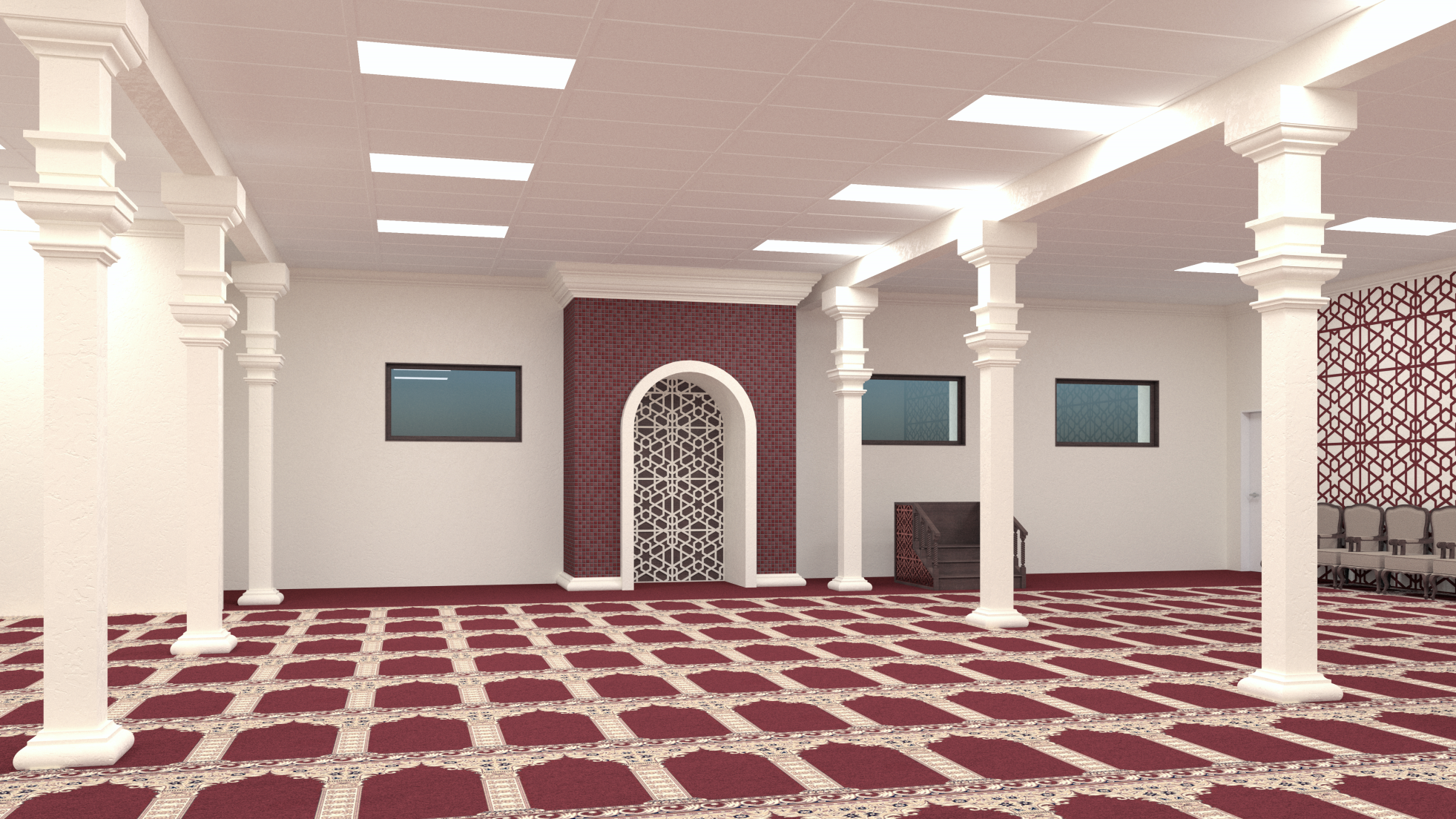 $ 500 per Praying Spot
Get/sponsor One as a Gift for YOUR Parents
          An Excellent Father’s Day Gift
             A Gift that Lasts for EVER!
Noor Islamic & Cultural
       Community Center
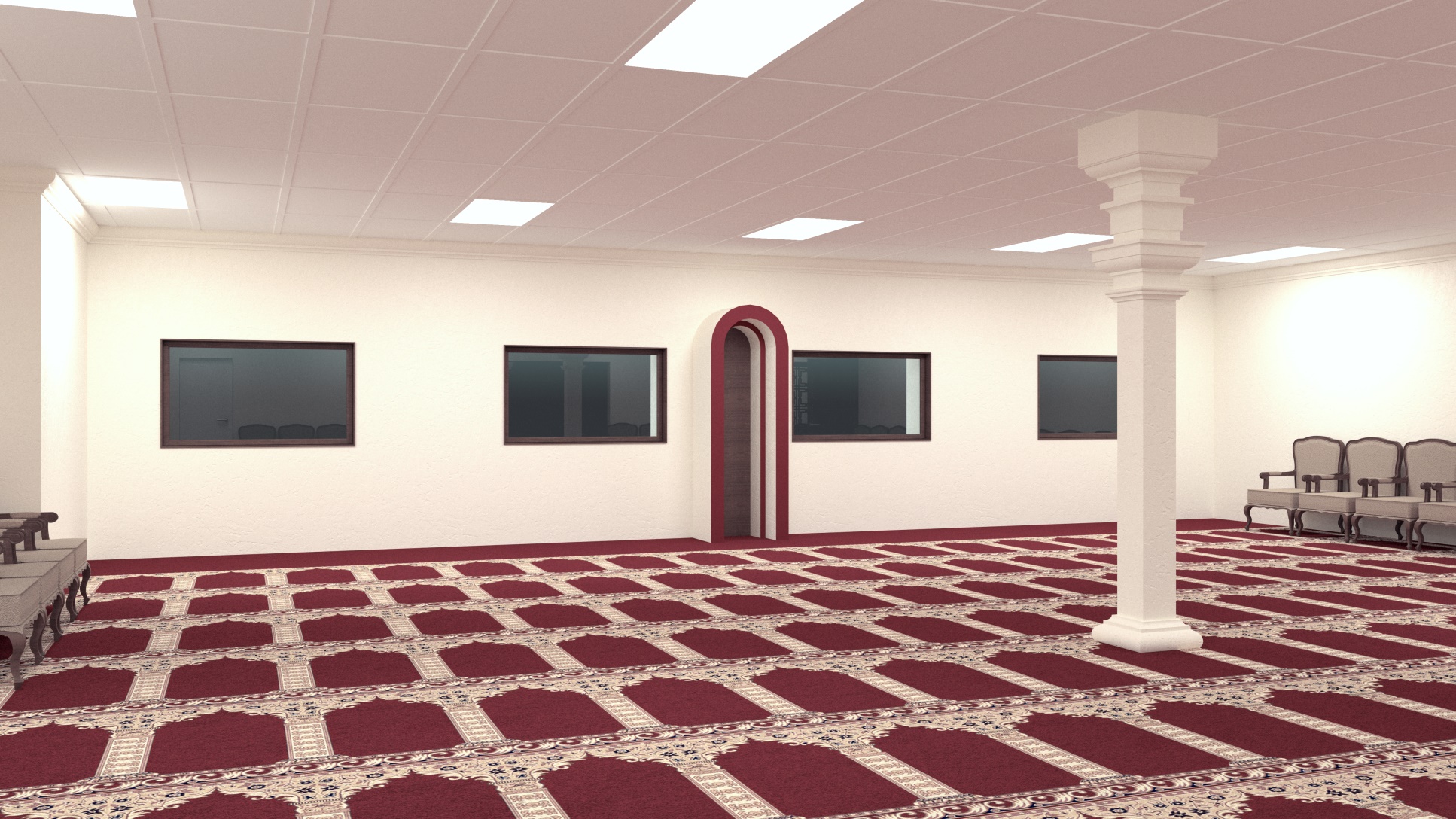 $ 500 per Praying Spot
Get/Sponsor One as a Gift for YOUR Parents
        An Excellent Father’s Day Gift
            A Gift that Lasts for EVER!
Praying Spot Gift
Noor Islamic & Cultural Community Center
        4035 Treat Boulevard, Concord, CA 94518
                   Phone/Fax:    (925)768-4885
Name: ___________________________________________

Address: _________________________________________

Phone: ___________________________________________

E-mail: ___________________________________________

       Cash           Check         Credit Card
CC #: ____________________________ Exp. ____________

A Gift To: _________________________________________